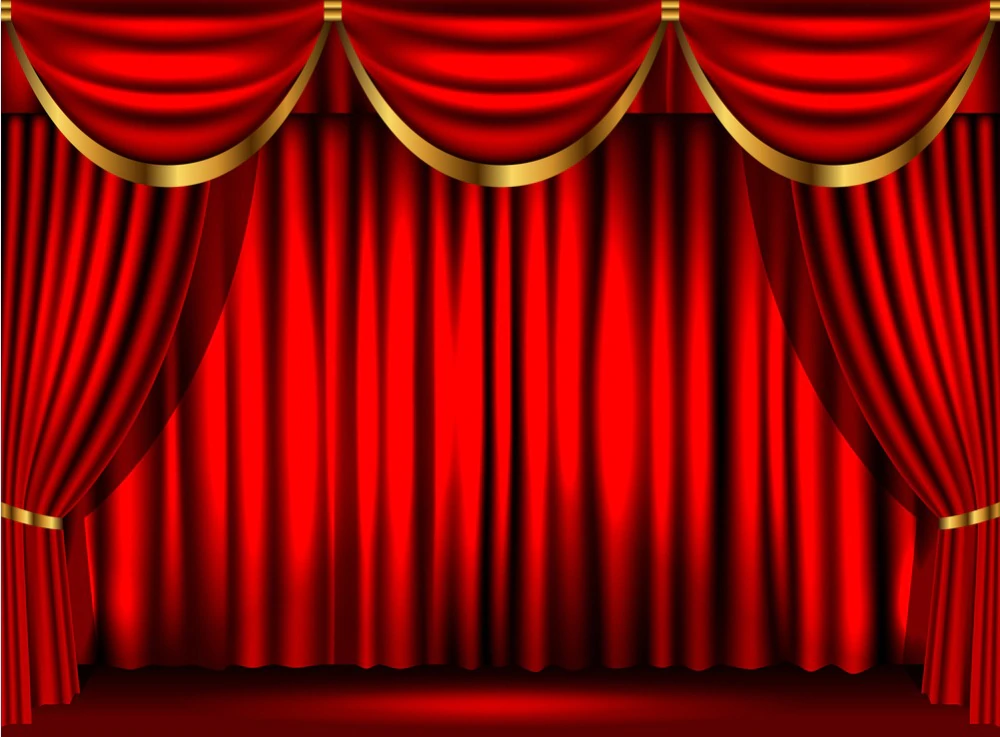 CHÀO CÁC EM ĐẾN VỚI TIẾT HỌC
TIẾNG VIỆT LỚP 1
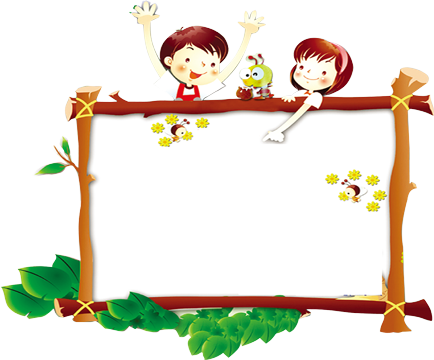 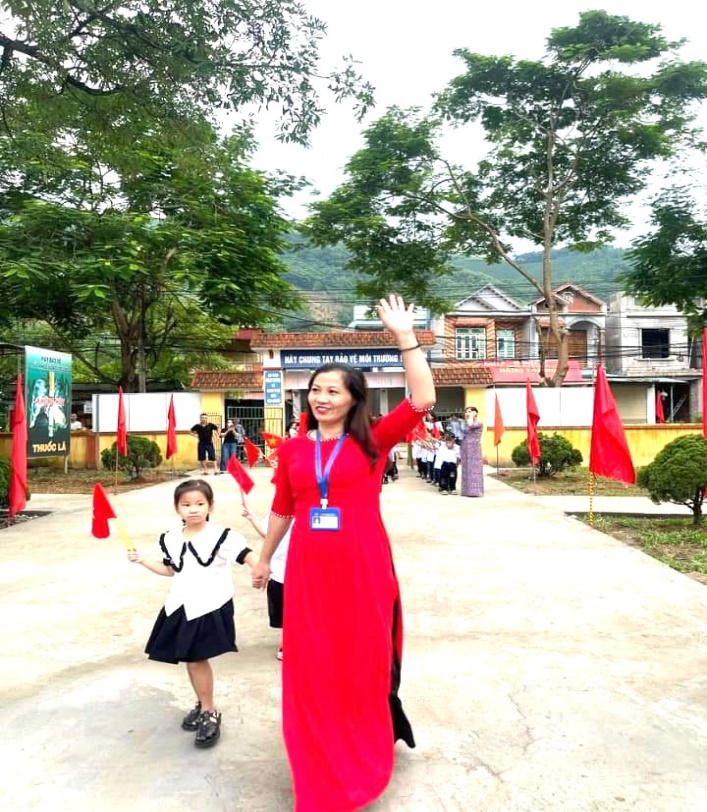 (GV: Đỗ Thị Hoa
TIẾNG VIỆT 1
TIẾT 1
Bài 37:   em  êm  im  um
Ôn và khởi động
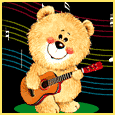 Hôm qua, cô Mơ ở xóm Hạ đến thăm nhà Hà. Cô cho Hà giỏ cam. Hà chọn quả cam to phần bố. Mẹ khen và thơm lên má Hà.
Trò chơi: Hái táo
Tìm điểm chung của âm trong ba tiếng
Khóm, tôm, bờm
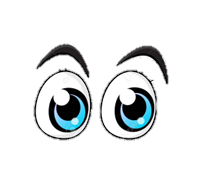 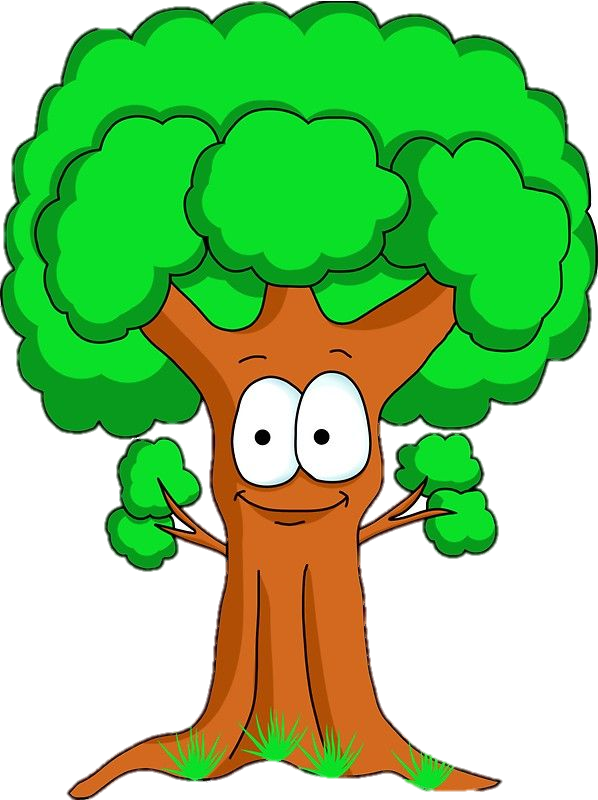 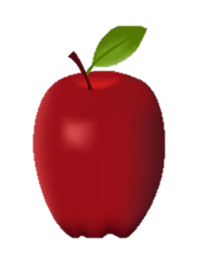 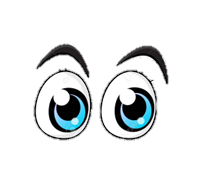 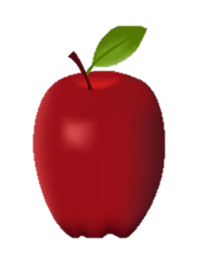 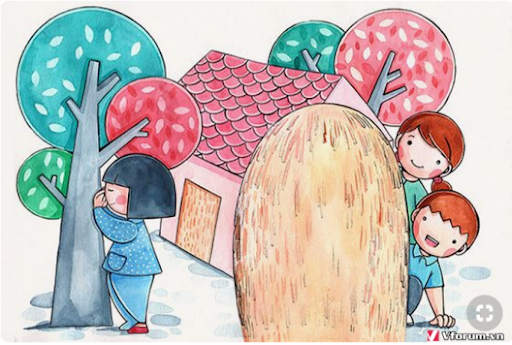 Hãy đọc nào.
om ôm ơm
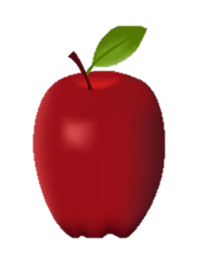 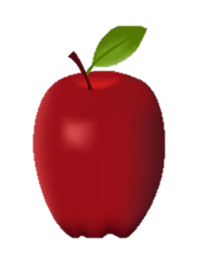 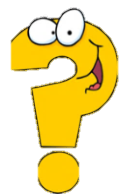 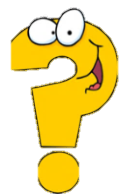 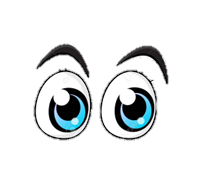 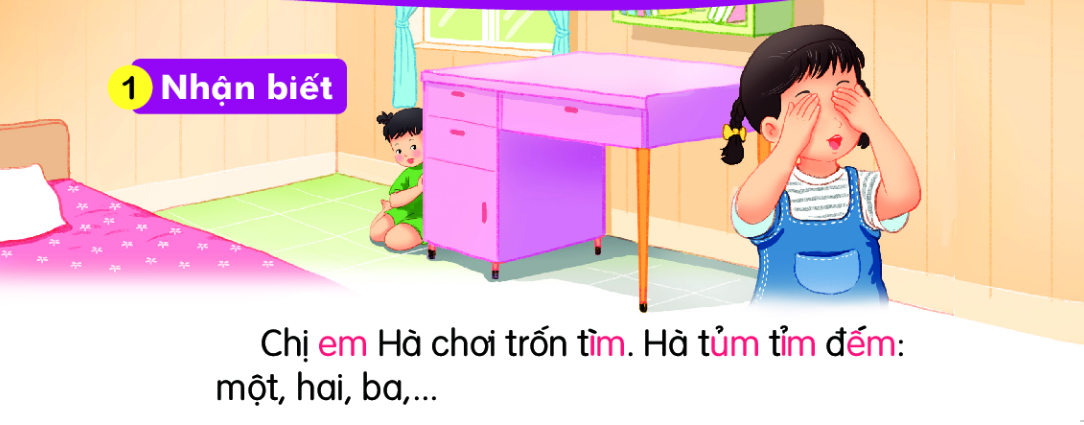 Chị em Hà chơi trốn tìm. Hà tủm tỉm đếm: một, hai, ba,…
em
tìm
tủm
đếm
tỉm
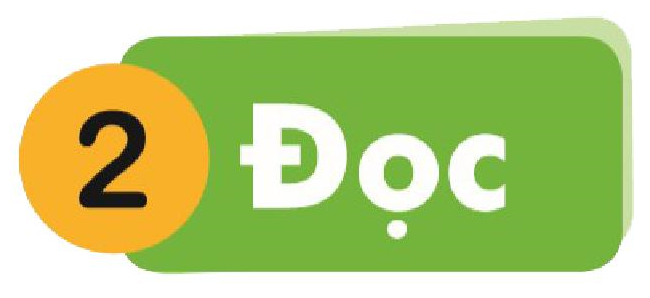 um
êm
em
im
êm
đ
đếm
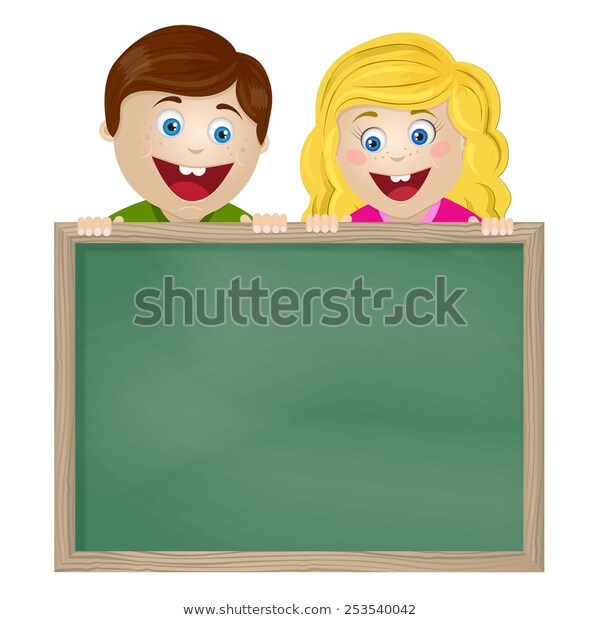 ghép tiếng: 
Vần-âm     tiếng
em  êm  im  um
2
§äc
im
um
em
§äc
êm
đ
êm
đếm
êm
nếm
êm
em
kem
hẻm
mềm
em
ím
um
um
chụm
mũm
tím
mỉm
mỉm
2
§äc
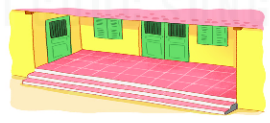 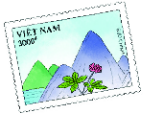 thềm nhà
ềm
em
tem thư
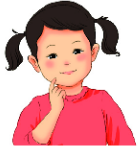 ỉm
tủm tỉm
ủm
3
§äc
Bµi 36: om ôm ơm
§äc
im
em
um
êm
êm
đ
đếm
hẻm
kem
mềm
nếm
mỉm
tím
chụm
mũm
tem thư
thềm nhà
tủm tỉm
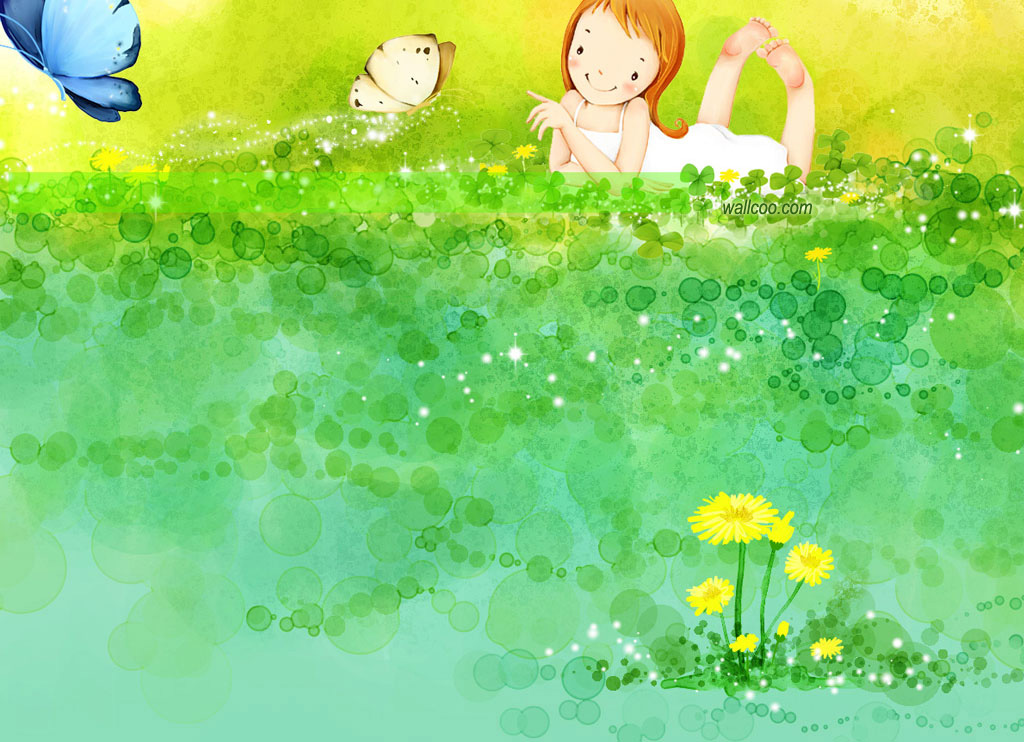 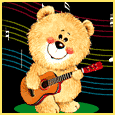 thư gi·n nhÐ!
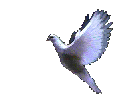 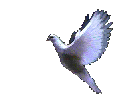 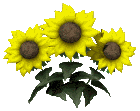 Trò chơi: Ai nhanh hơn?
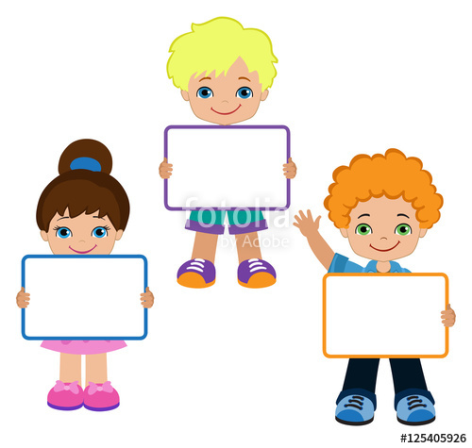 e -
i -
m
m
um
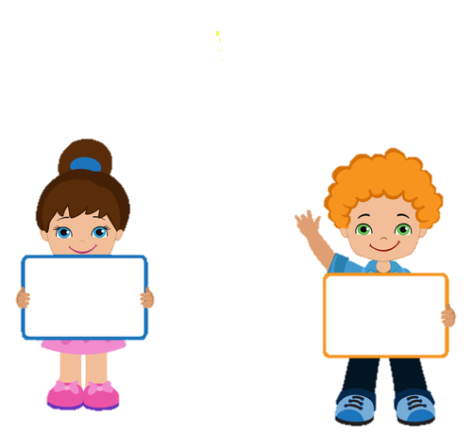 êm
m
em
u-
im
m
ê -
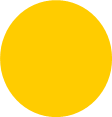 Trò chơi: Ai nhanh hơn?
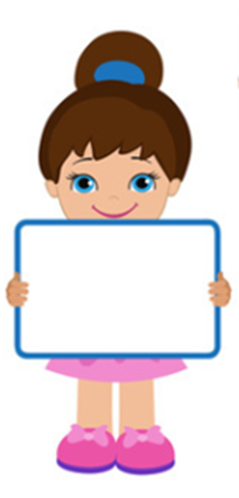 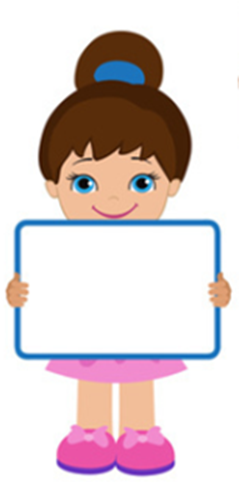 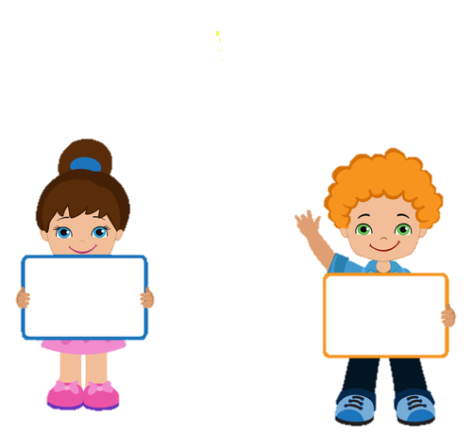 tủm tỉm
tem thư
thềm nhà
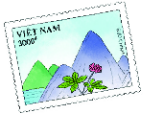 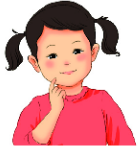 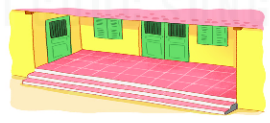 3.ViÕt
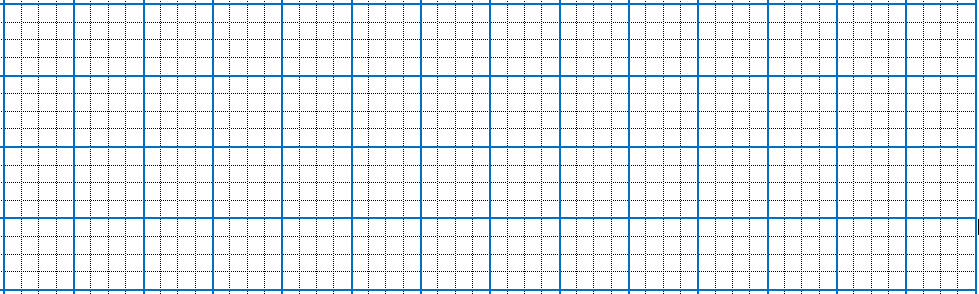 um
im
em
êm
3.ViÕt
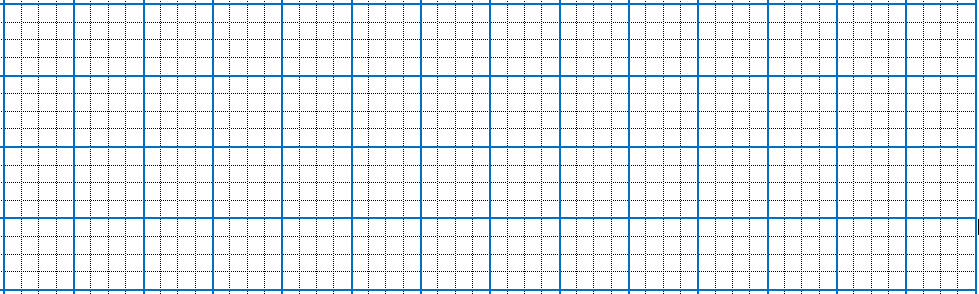 thềm
tủm
tỉm
`````
Củng cố
Hộp quà bí mật
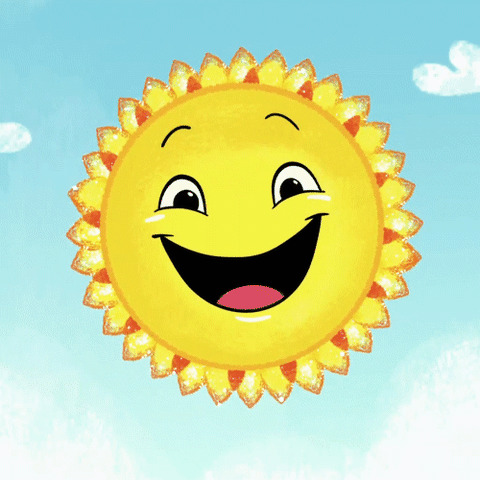 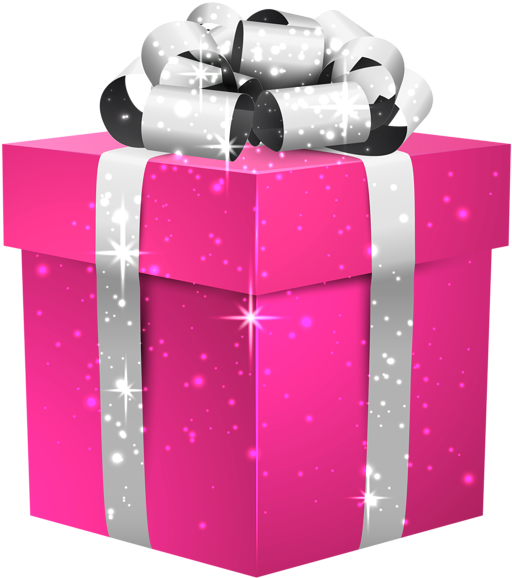 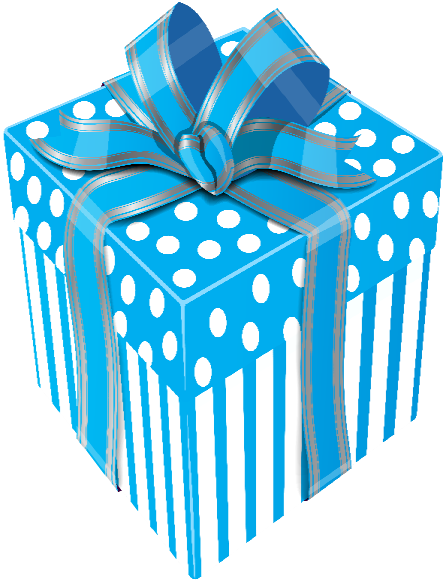 tủm tỉm
Tem thư
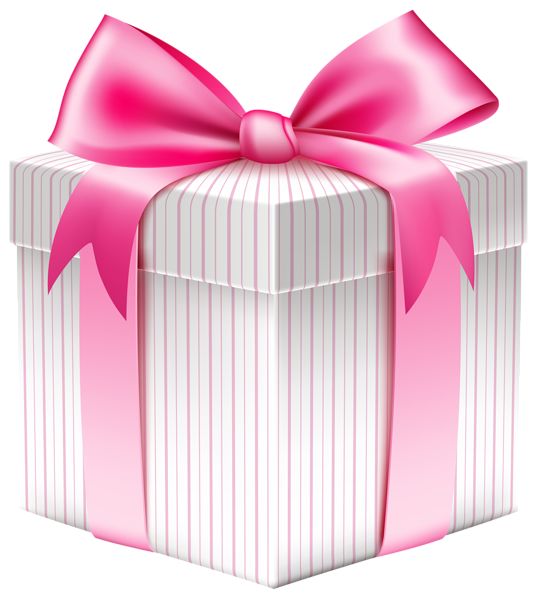 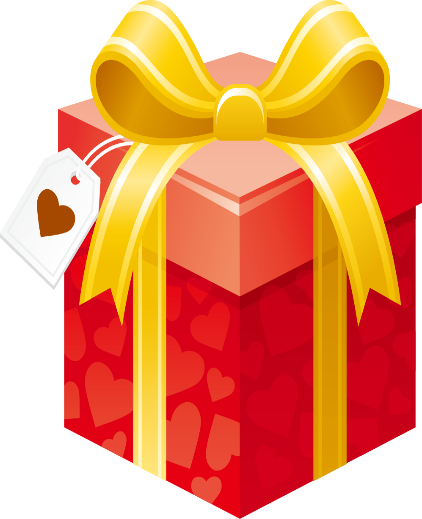 mềm
mũm
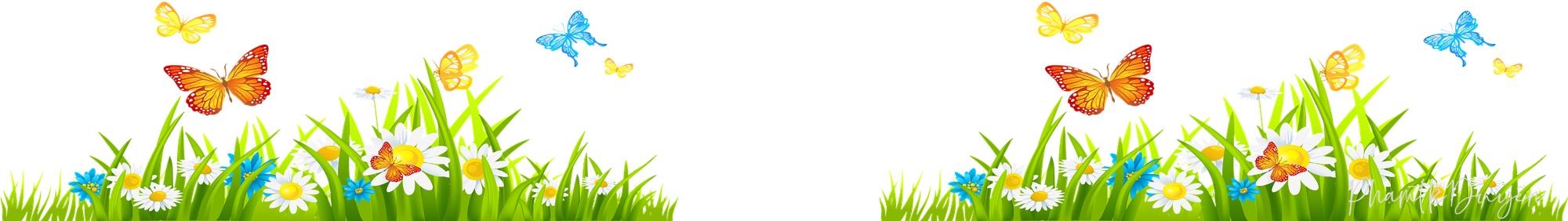 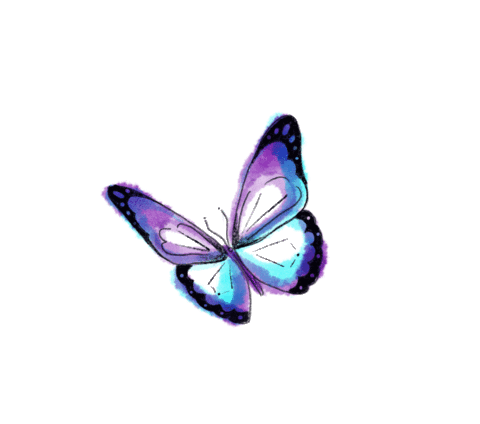 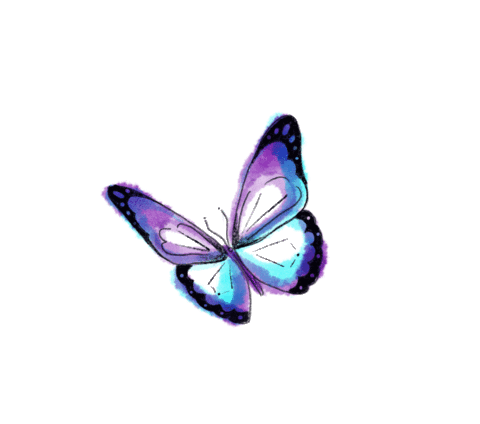 4. Đọc
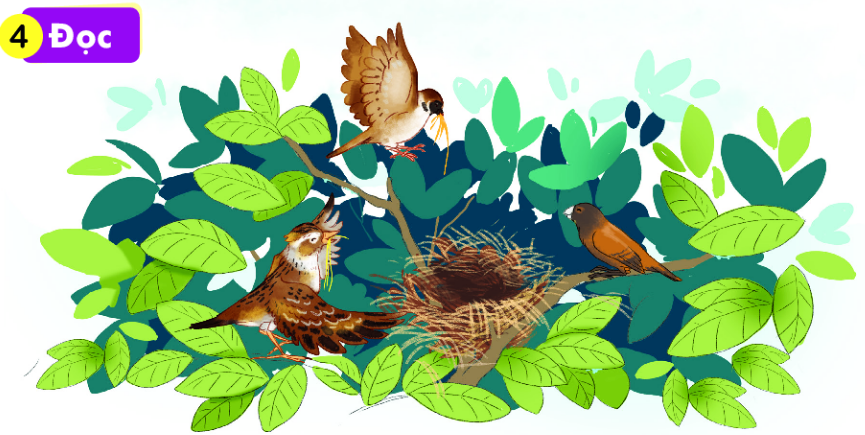 Chim ri cần cù tìm cỏ khô về làm tổ. Đêm qua, nó bị ốm. Chim sẻ và chim sơn ca đến thăm, đem cho nó túm rơm. Chim ri cảm ơn sẻ và sơn ca.
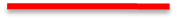 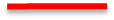 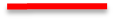 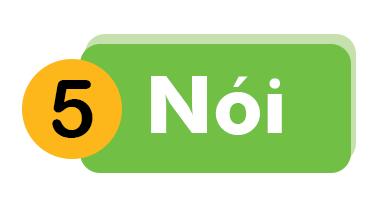 Giúp bạn
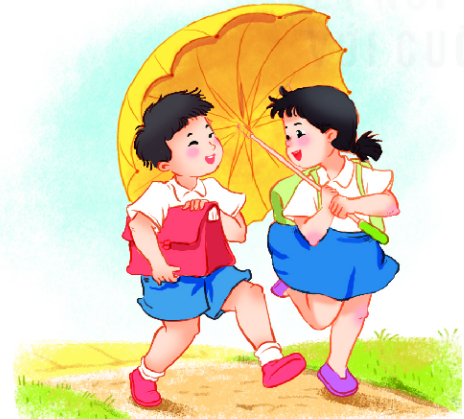 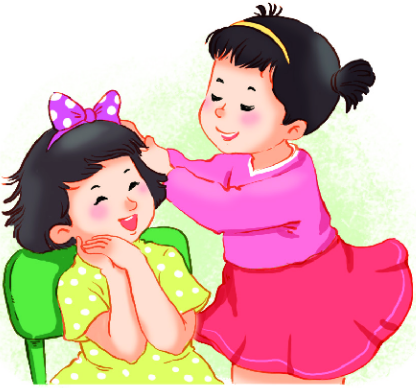 TiÕt häc ®Õn ®©y lµ hÕt råi.
C« xin t¹m biÖt c¸c con nhÐ.